Integrovaný přístup Pardubického kraje ke svým HSOÚ
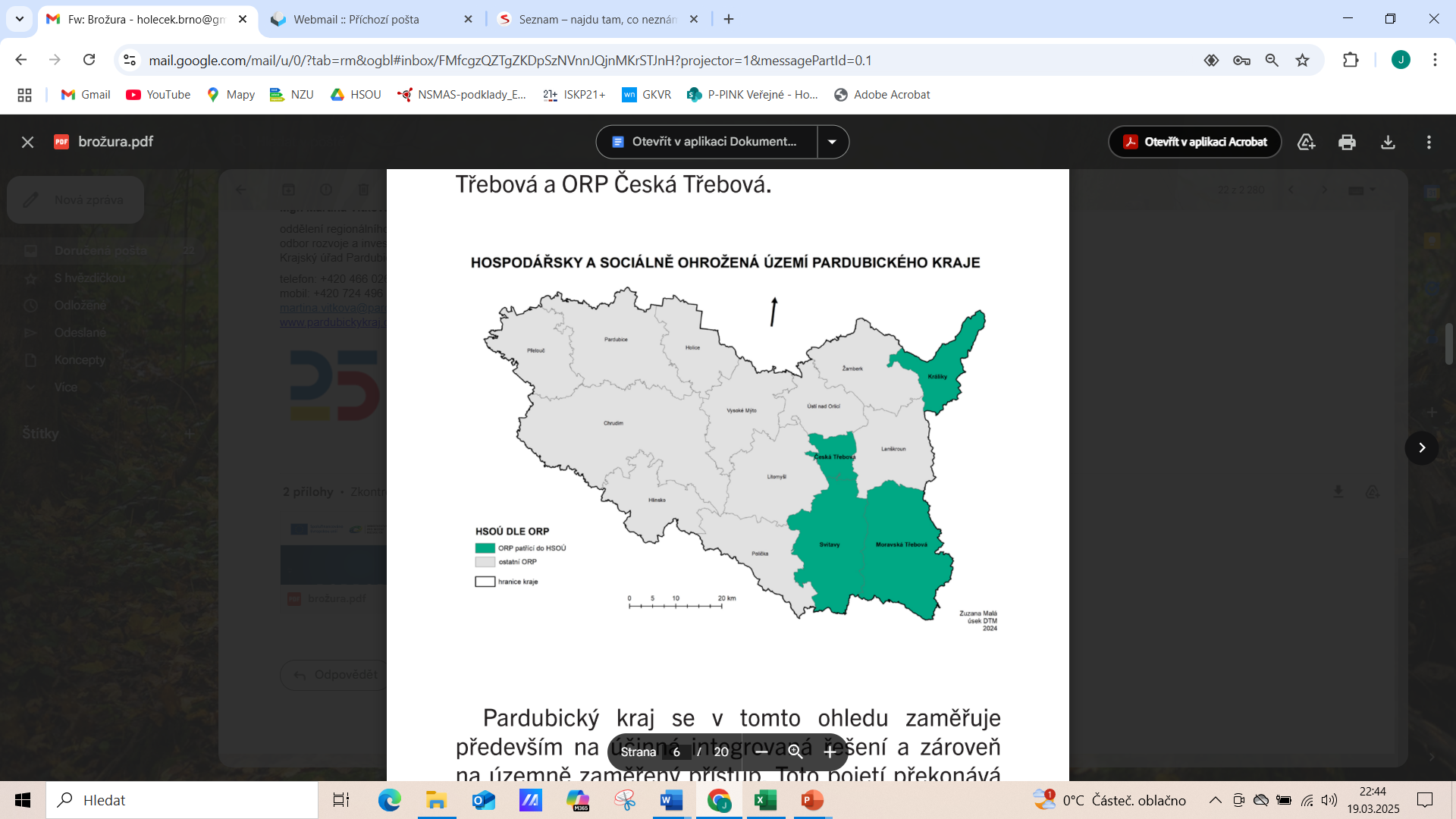 Východiska
Strategie regionálního rozvoje ČR definuje HSOÚ 
MMR žádá kraje, aby připravily a zaslaly alespoň jednu integrovanou strategii za tzv. Hospodářsky slabé a sociálně vyloučené území (na úrovni ORP, v Pk jde o ORP Č. a M. Třebová, Králíky a Svitavy)
HSOÚ Pk jsou dlouhodobě stabilizované, nedaří se to změnit standardními nástroji…hledá se jiné řešení
Volíme tzv. integrované řešení … v ČR se nejedná o nic nového, ale v případě rozvoje HSOÚ jde o jasnou inovaci
Integrovanost v pravém slova smyslu musí ale umět umožnit u vícerozměrných a mezisektorových zásahů kombinovat investice z celého spektra zdrojů, a to bez ohledu na charakter území!
Finance ale nejsou vše…
Základy intergrovanosti
územní integrovanost, kdy jsou realizovány projekty a aktivity s nadmístním dopadem na jasně vymezeném území či v jeho částech … cíl je ORP jako region
věcná integrovanost, kdy jsou koordinovaně realizovány věcně související aktivity, které zpravidla i v důsledku roztříštěnosti zdrojů bývají prováděny odděleně … cíl je výběr aktivit s jasnou přidanou hodnotou
finanční integrovanost, kdy do financování jsou zapojeny zdroje z různých dotačních programů (od úrovně obcí a mikroregionů přes krajské intervence až po státní a evropskou úroveň), případně vlastní finance nebo dokonce jiné finanční nástroje (záruky, zvýhodněné úvěry apod.) … cíl je multifondovost
organizační integrovanost, tedy společný koordinovaný postup jednotlivých subjektů v území založený na partnerském principu … cíl je provázanost struktur na místní úrovni s jasným leadershipem
Jak na to?
Vytvořit společnou strategii a nastavit systém pro řízení procesu tvorby strategie a pro její následnou realizaci … živý dokument s jasnou implementací 
pracovat se statistickými daty, ale také zapojit také znalosti místních aktérů … tvorba analýz a práce s lidmi
v klíčových procesech přizvat místní partnery do diskuze a tu následně řídit … koordinovat proces rozvoje dle místních specifik 
nahlížet na území jako na celek, neřešit jednotlivosti … region je priorita 
realizace skrze konkrétní opatření / projekty a využívat při tom všechny dostupné nástroje … spolupráce na všech úrovních a konkrétní výstupy
Co je k tomu potřeba?
Leadership – politický, mocenský, odborný, místní
Spolupráce napříč sektory i velikostními úrovněmi
Odborný a inovativní přístup
Sounáležitost s regionem a ztotožnění s filosofií přístupu
Strukturace a prioritizace rozvoje
ROLE Pardubického kraje
Iniciátor a hybatel prvotního rozvoje
Politické a odborné zaštítění
„Dodavatel“ odborných kapacit a know-how
Lobistický hráč dovnitř i vně
Koordinátor rozvoje na úrovni implementačního mechanismu 
Vytváří vnější podmínky pro rozvoj svých HSOÚ na různých úrovních